Природа
живая
неживая
животные
растения
грибы
вода
воздух
солнце
и другие…
Живая природа
Царство
растений
Царство
животных
Царство
грибов
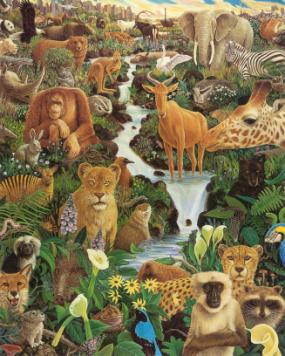 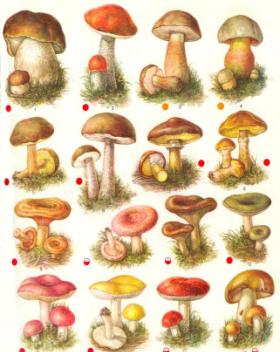 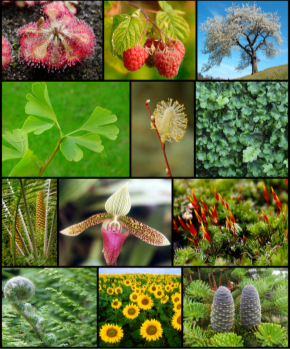 Грибница- подземная часть гриба. Она всасывает из почвы воду с растворёнными в ней минеральными солями.
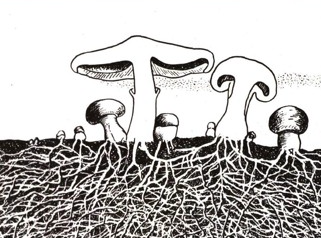 Нити грибницы срастаются с корнями деревьев и помогают им всасывать из почвы воду и соли.
Многие грибы в лесу тесно связаны с деревьями.
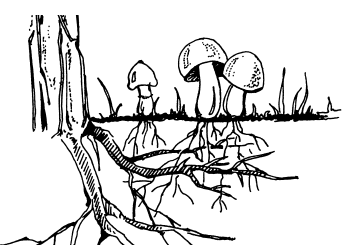 Взамен грибы получают от растений те питательные вещества, которые растения производят на свету.
Так грибы и деревья помогают друг другу!
Строение шляпочного гриба
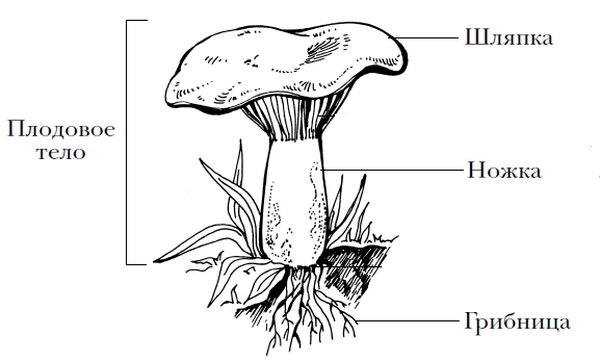